學校日 親師座談
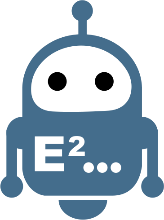 歡迎蒞臨  電二甲
班級經營
聯絡方式
108學年度四技二專招生管道變革事項
自108學年度起，科技校院繁星計畫聯合推薦甄選入學錄取生無論放棄與否，一律不得再報名當學年度四技二專甄選入學招生，各高職學校繁星推薦至多可推薦人數由原本12名改為15名。

自108學年度起，四技二專日間部『聯合登記分發入學』採各科目彈性權重機制，國文、英文及數學之共同科目權重為1至2倍之間（權重級距0.25；亦即權重可訂為1倍、1.25倍、1.5倍、1.75倍或2倍），專業科目權重為2至3倍之間（權重級距0.25；亦即權重可訂為2倍、2.25倍、2.5倍、2.75倍或3倍），且專業科目加權後總分至少須高於(含等於)共同科目加權後總分100分。
    
自108學年度起，四技二專甄選入學招生第二階段備審資料審查必採「專題製作學習成果」或「專業實習(含實驗、實務)科目實習報告(成果)」，亦可兩者皆為備審資料之採計項目。
班級經營
班級課表
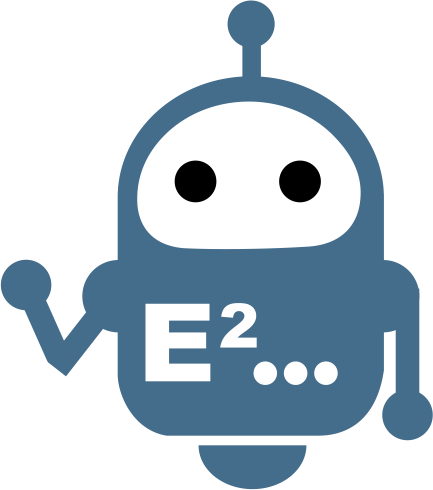 重要行事曆
3/6-3/7 重修班選課  3/8公告正取名單
3/26-3/27 第一次期中考
3/28-4/12 高二班際球類競賽
4/11 高二數學科目競試
4/13 校慶園遊會
4/14 在校生丙檢學科測
4/30-5/3 高二校外教學(畢旅)
5/13-5/14  第二次期中考
6/5 室內配線術科檢定 
7/1-7/5 工業電子術科檢定
7/1-7/31 暑期輔導 
8/1-8/31 重補修及專題製作
任課教師
國文：林淑芬老師   
英文：吳杏婷老師
數學：張修斌老師
電子學：張益華老師
電工機械：鄧宇超老師
電子電路：賴岳聰老師
電子學實習：林志昌老師 
可程式控制實習：賴岳聰老師
地理：洪醒漢老師
健康與護理：王美霞老師
體育：陳美如老師
選舉兩位家長代表請繳回滿意問卷調查表謝謝 各位家長撥空參加         學校日活動